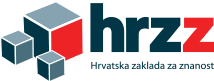 THE POPULATION OF AQUAE    
 BALISSAE (PANNONIA SUPERIOR)
Branka Migotti
The Croatian Academy of Sciences and Arts, 
Zagreb, Croatia
civitas Iasorum, 
Aquae  Balissae,
municipium Iasorum,
res publica Iasorum
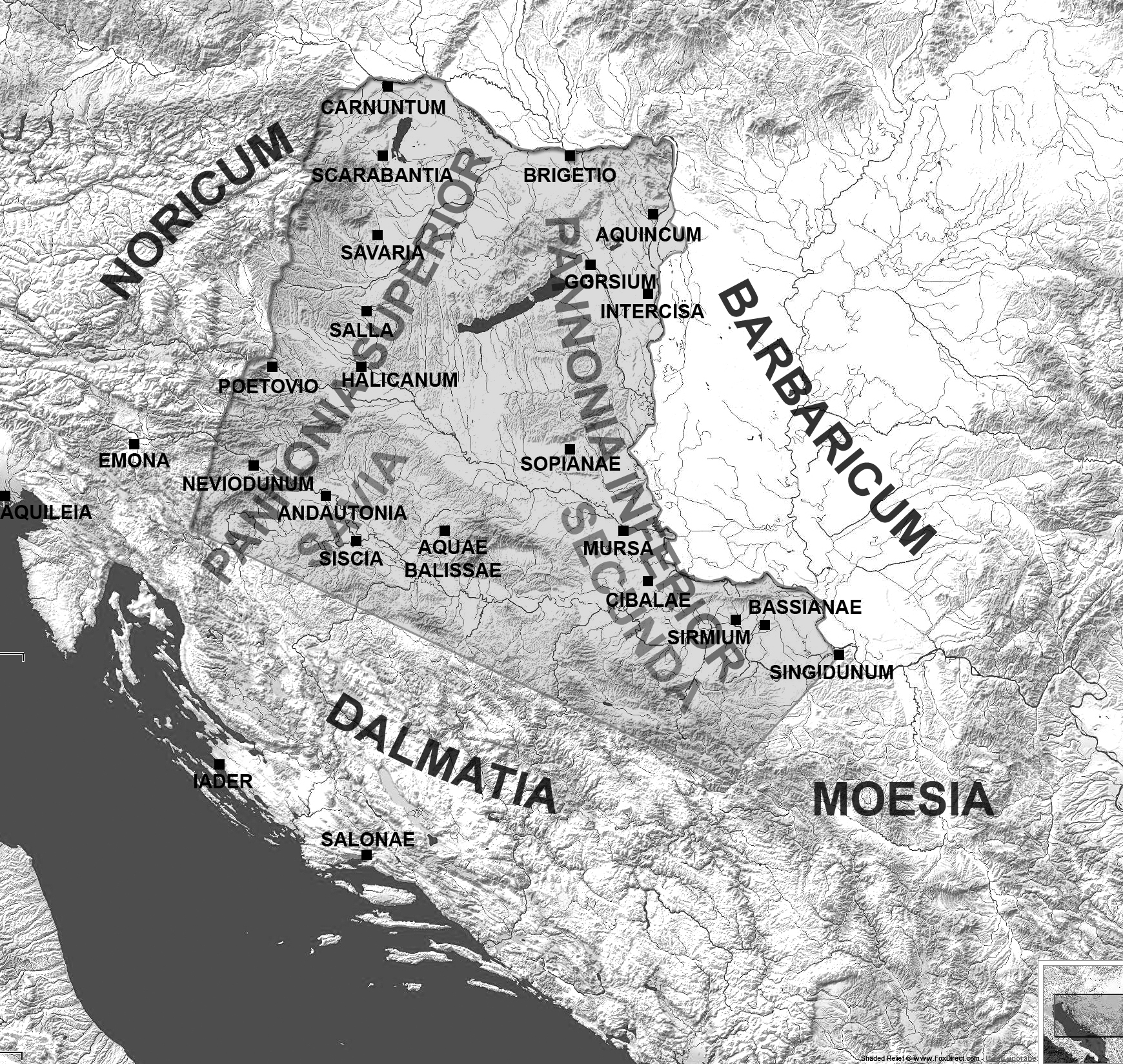 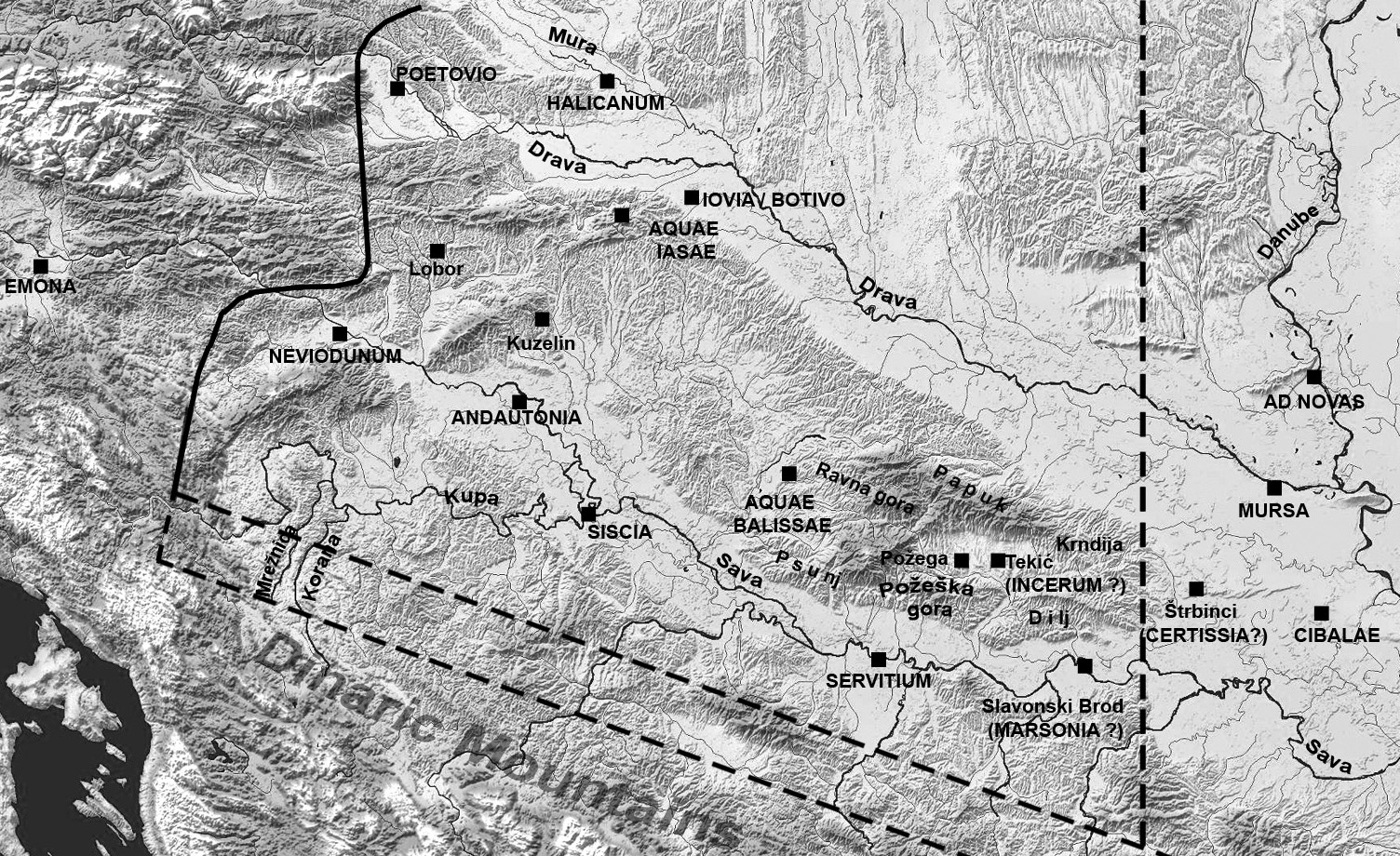 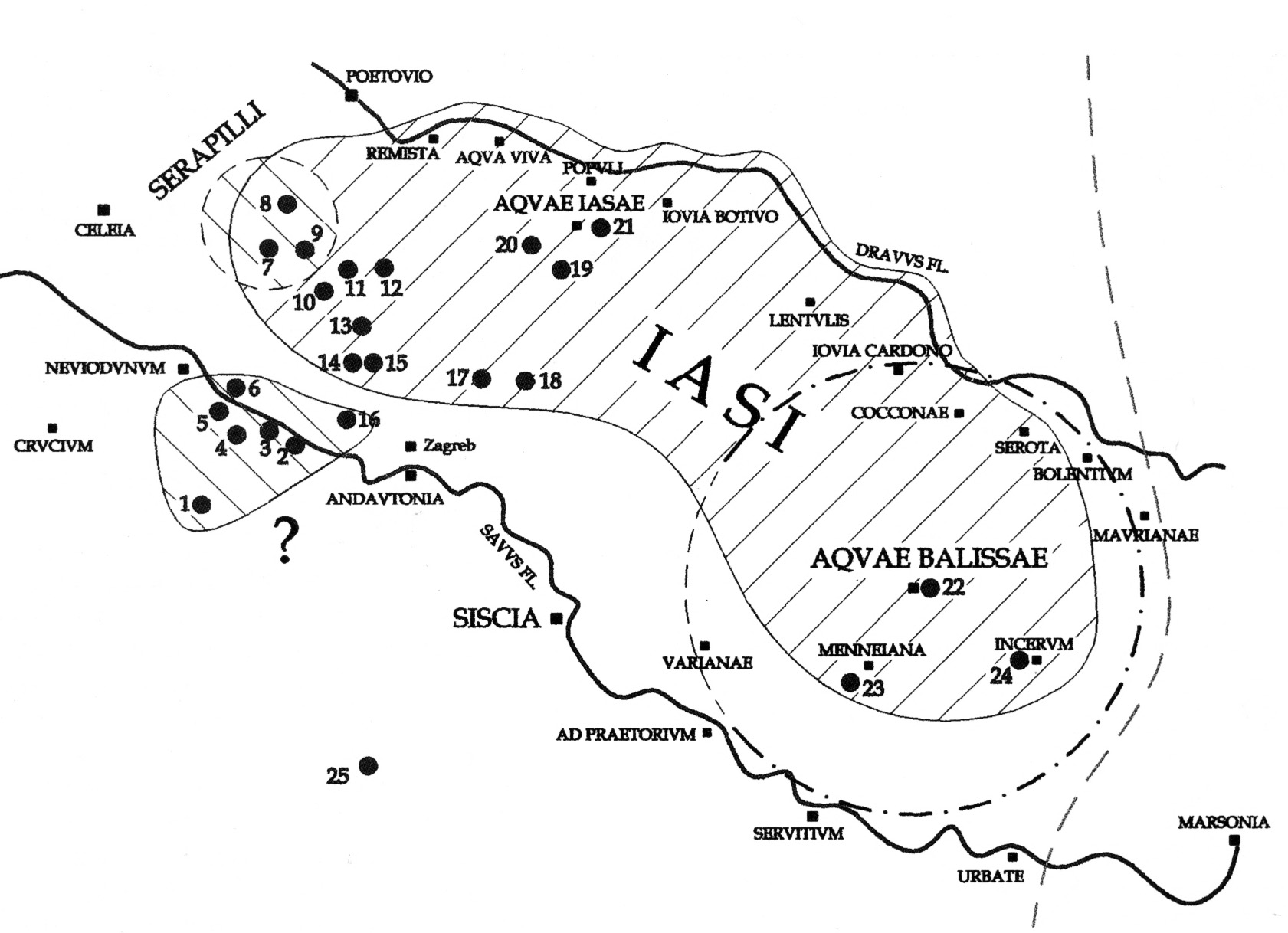 territory of the Iasi


presumed territory of Aquae Balissae
Aquae Balissae, modern-day Daruvar, north Croatia
Termal baths
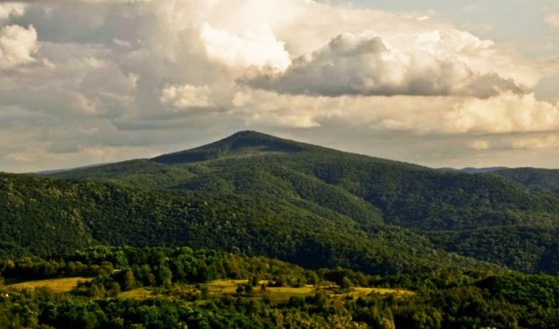 Environment
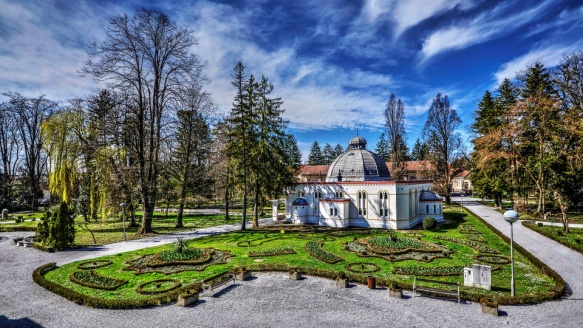 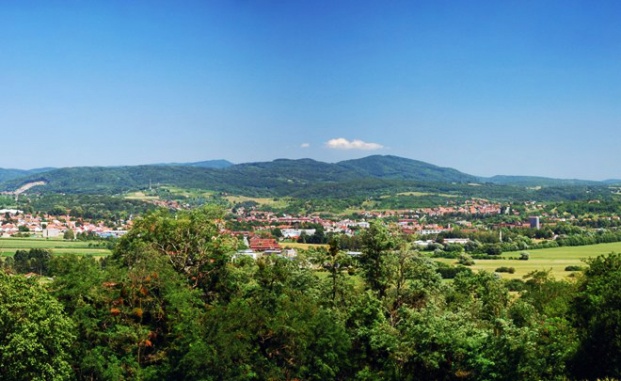 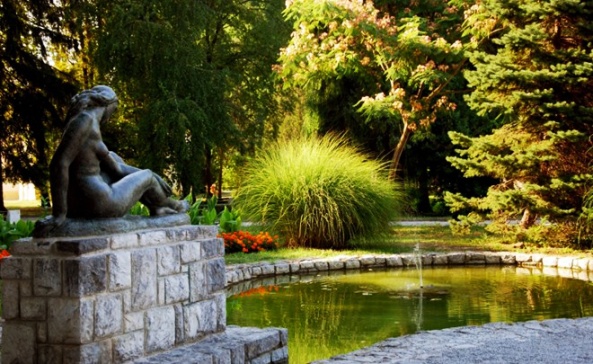 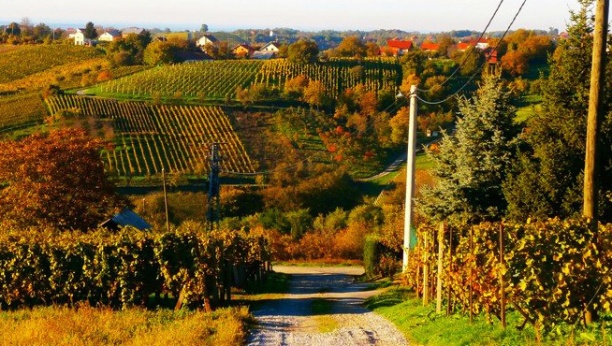 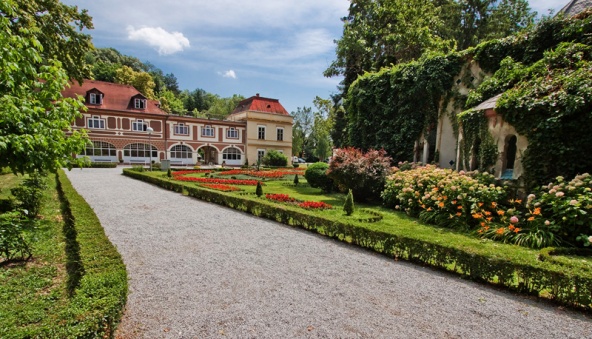 ADMINISTRATION OVER TIME
 
military camp:  until the Flavians

military prefect :      “        “

princeps Iasorum : after the 
                                     Flavians
municipium Iasorum: 2nd c.

res publica Iasorum: 3rd c.
Roads
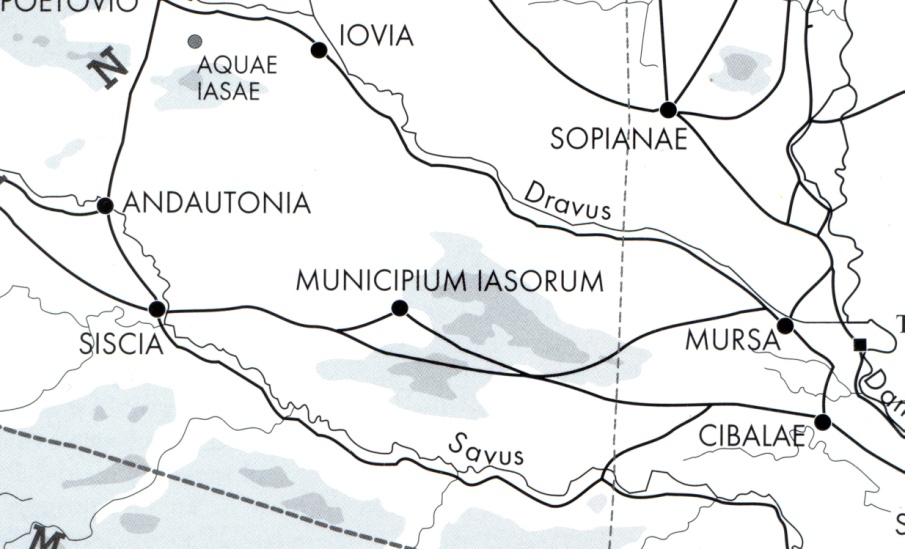 CROSS-SECTION OF THE POPULATION -  EPIGRAPHIC EVIDENCE
- SOCIAL STATUS 
- RELIGIOUS WORSHIP
- ETHNIC-GEOGRAPHICAL ORIGIN
22 MONUMENTS      later 1st to the  4th c. 
10 FUNERARY, 8 VOTIVE, 4 IMPERIAL HONORARY
 19 INSCRIBED
- 14 BEARING REFERENCE TO SPECIFIC PEOPLE
COMPARISON: Aquae Balissae – Aquae Iasae
F U N E R A R Y    M O N U M E N T S (11)
MILITARY (6 - one missing)
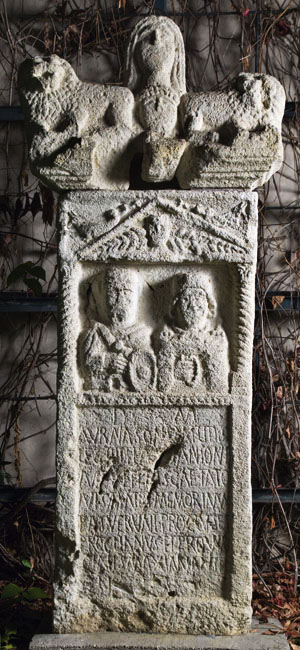 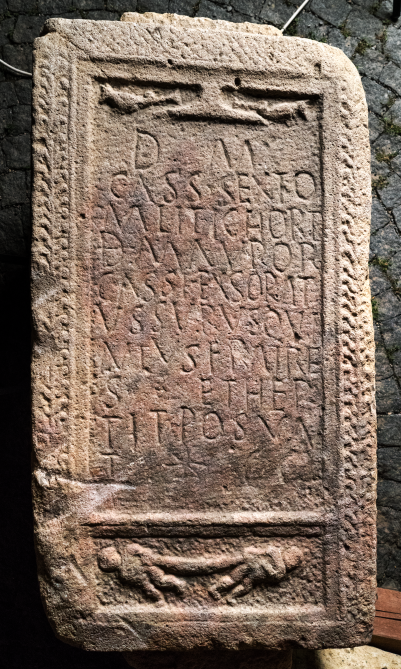 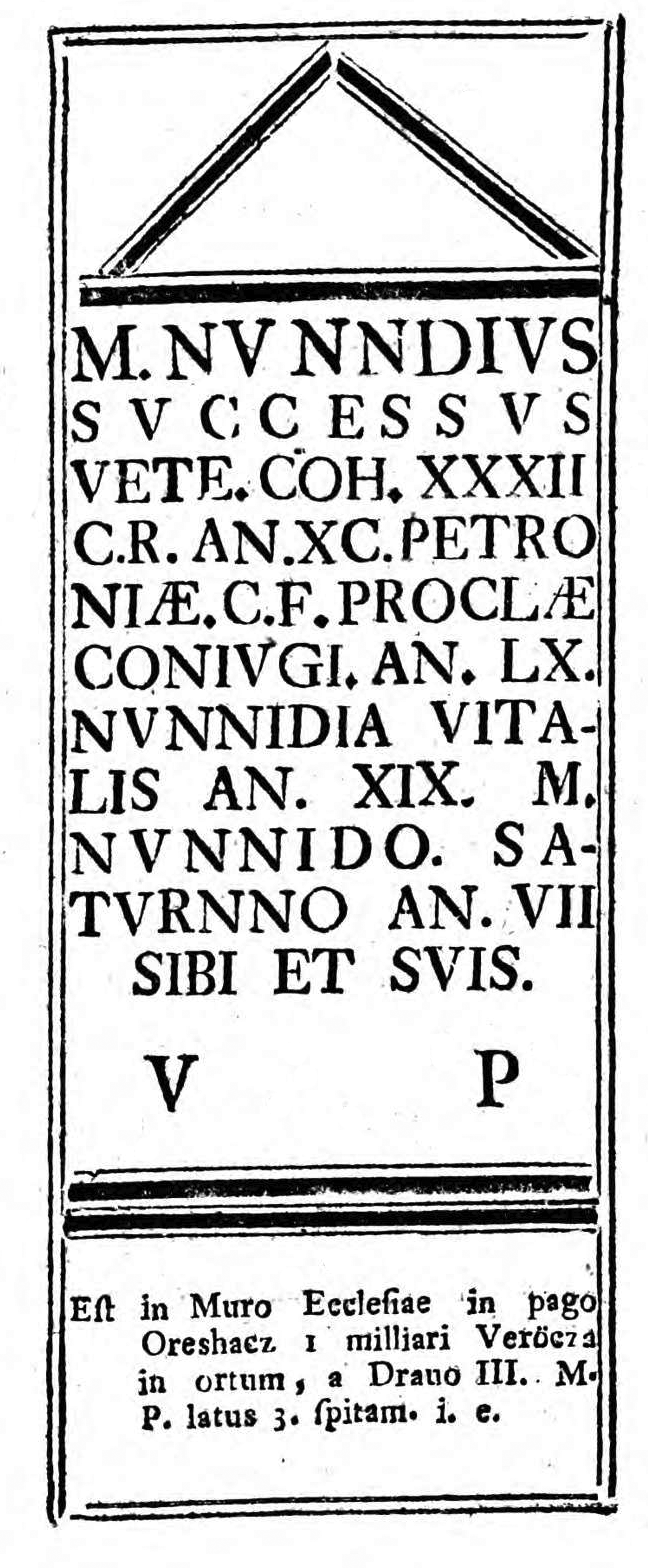 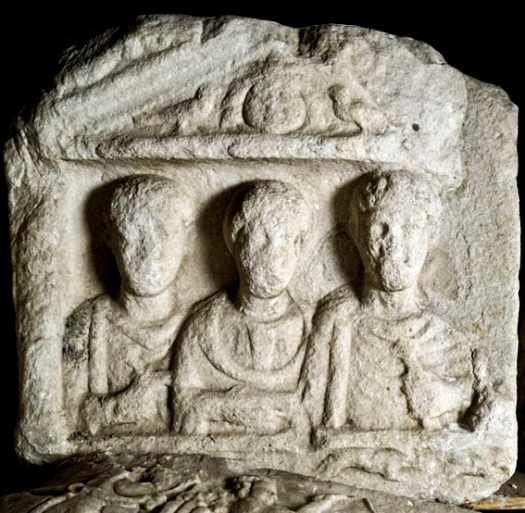 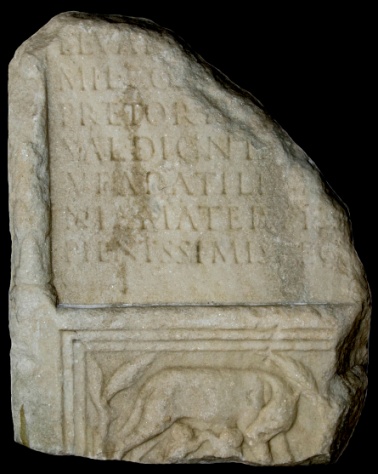 s    t    e    l    a    e
sarcophagus
CIVILIAN (2, two missing)
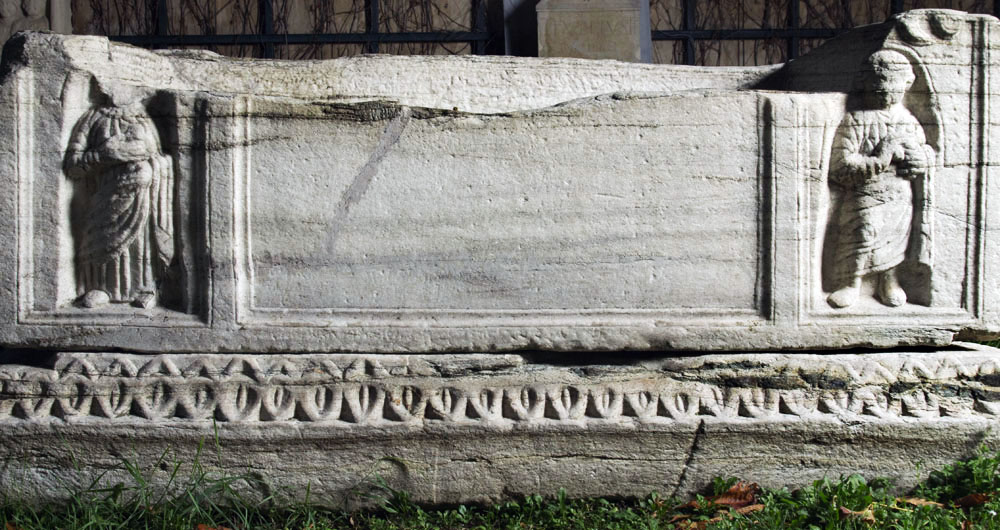 inscribed slab
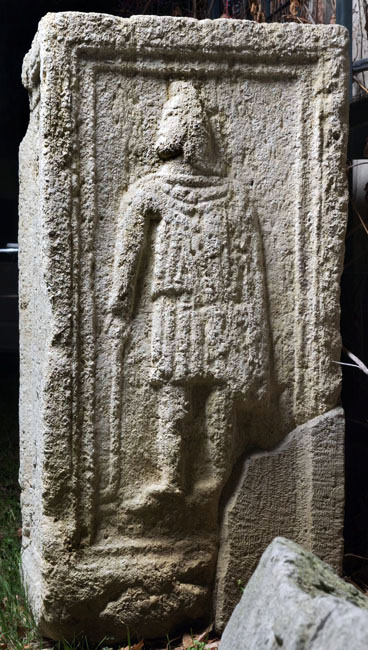 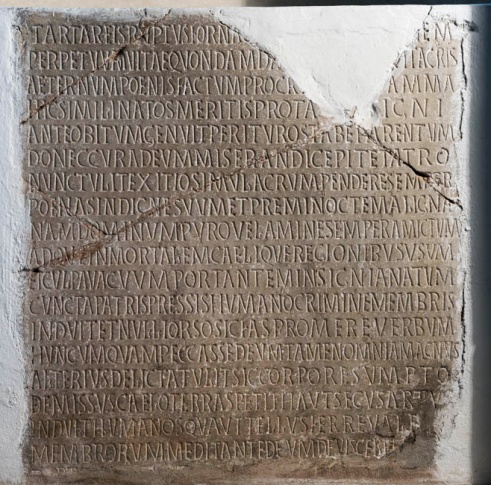 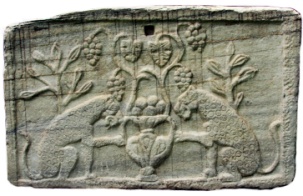 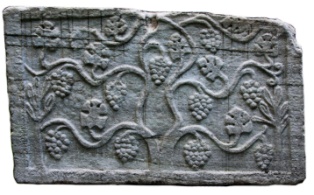 altar
FUNERARY ALTAR TO PUBLIUS AELIUS AELIANUS FROM DARUVAR, mid-2nd c.
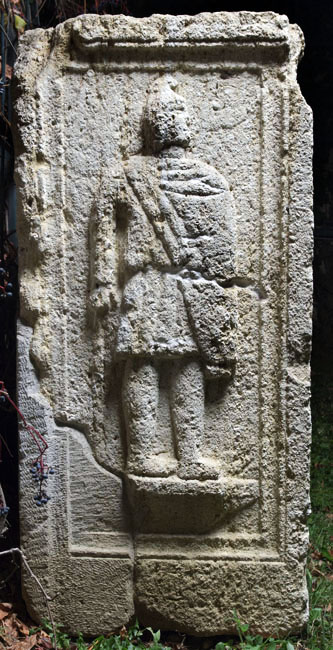 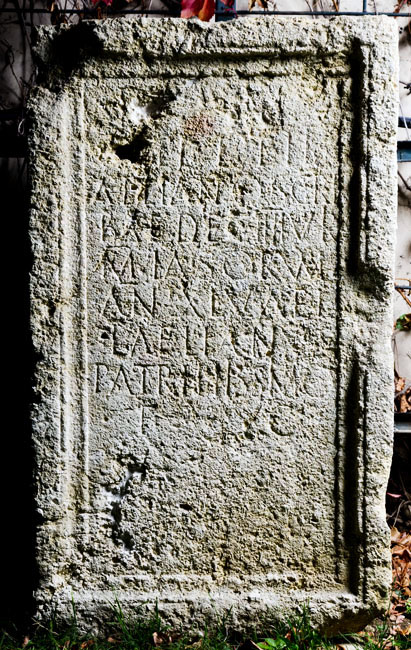 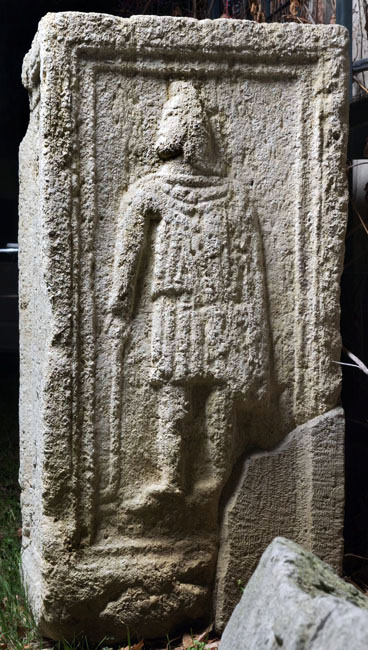 D(is) M(anibus)
P(ublio) Ael(io) P(ubli) fil(io)
Aeliano scri-
bae dec(urioni) IIIIvir(0)
m(unicipii) Iasorum
an(norum) XLV Ael(ius)
Laelianus
patri  piissimo
f(aciendum) c(uravit)
genii, warriors, Attises
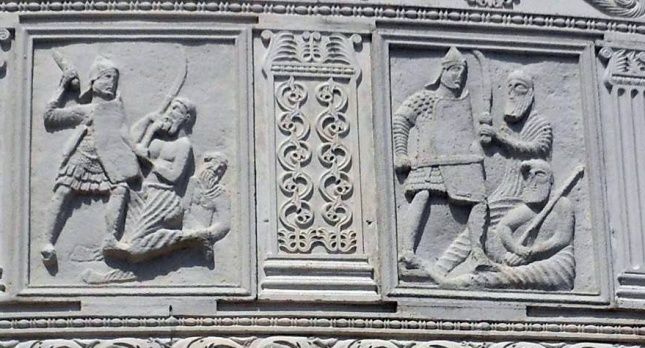 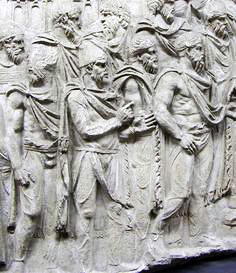 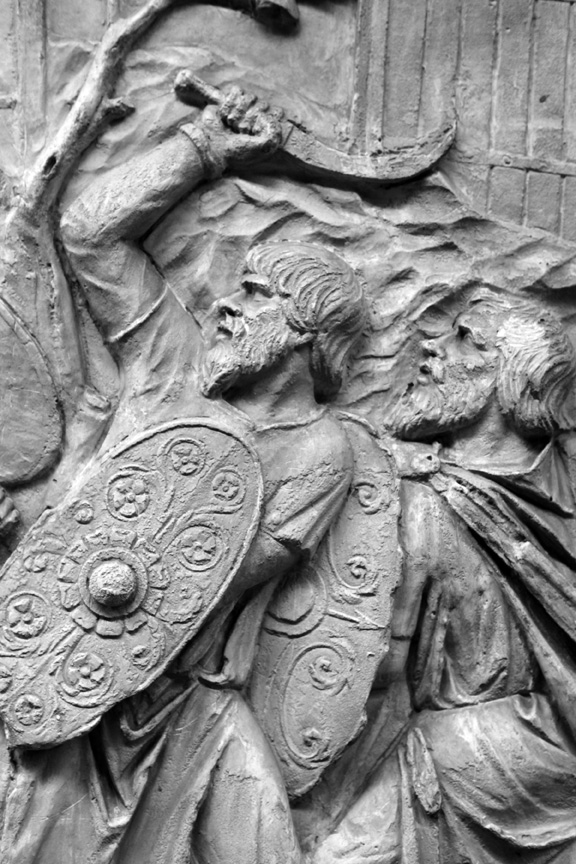 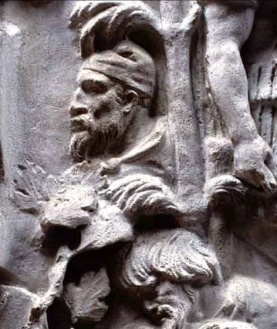 Tropaeum Traiani,  Adamclissi
Trajan’s column, Rome
V  O  T  I  V  E    A  L  T  A  R  S  (8)
MILITARY (5)
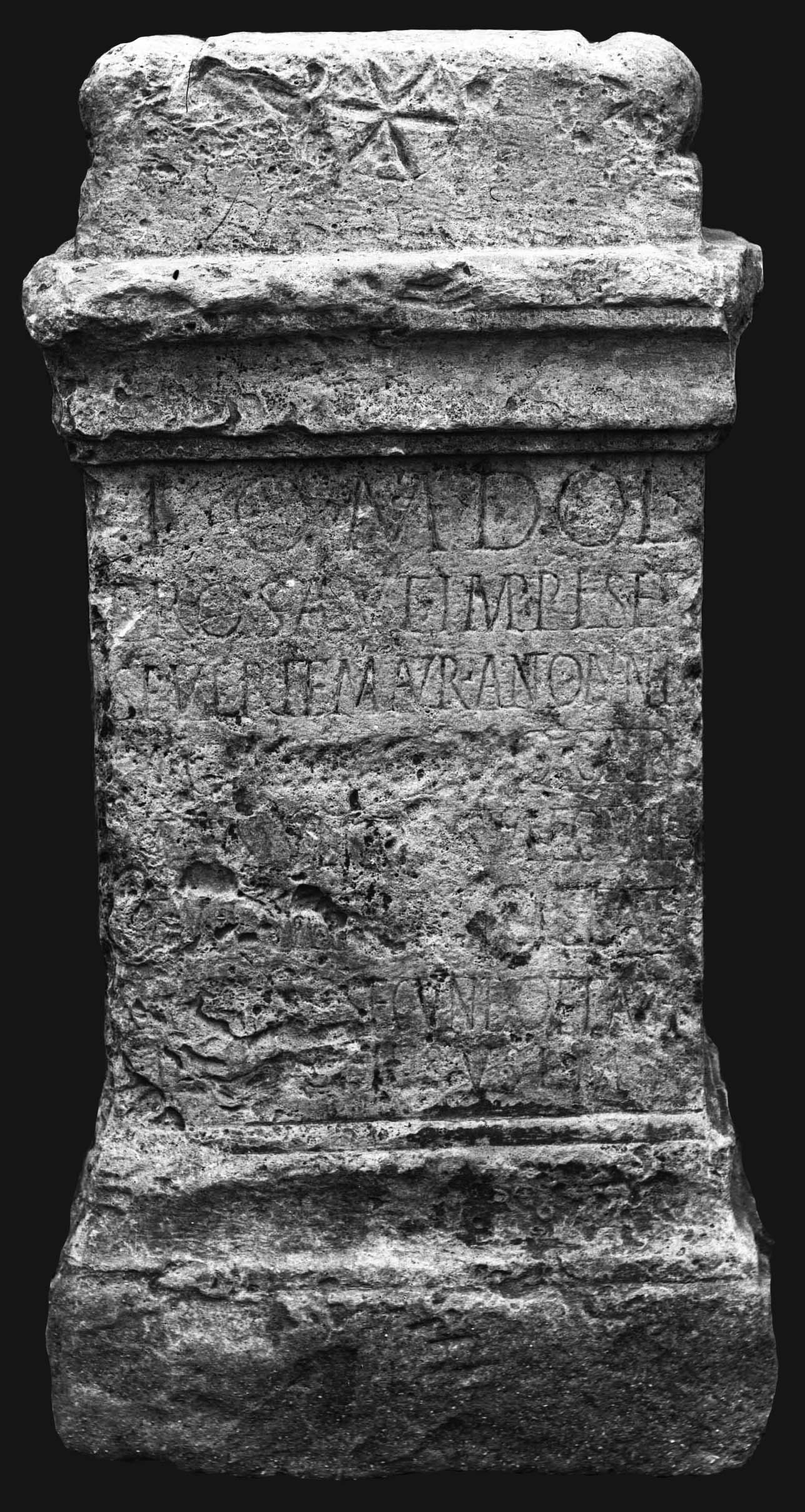 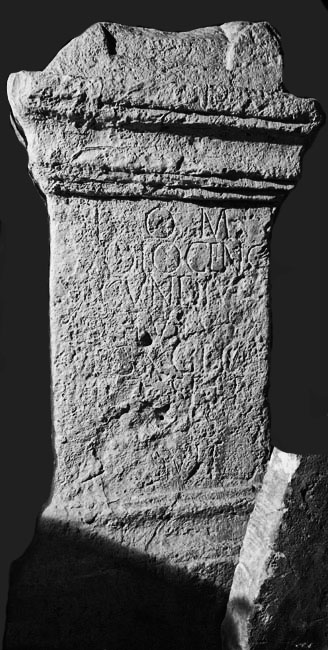 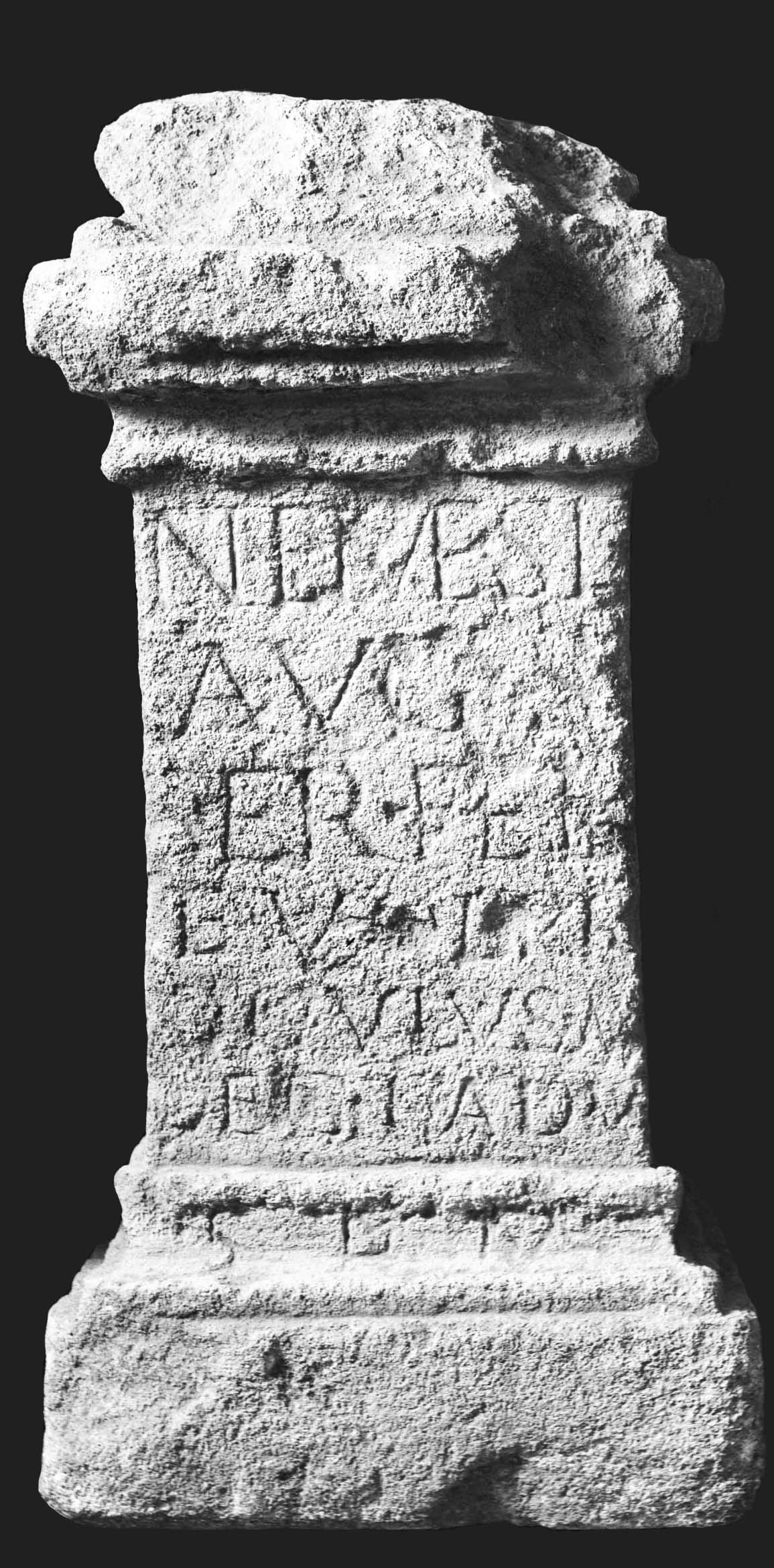 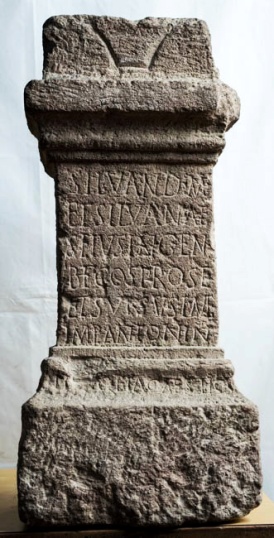 one missing:
                 IOM
Silvanus Domesticus 
            and Silvana
Jupiter Dolichenus
Nemesis
CIVILIAN (2)
DISPENSATOR
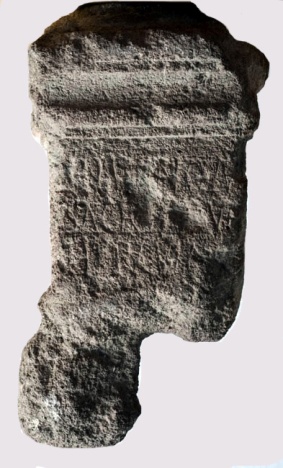 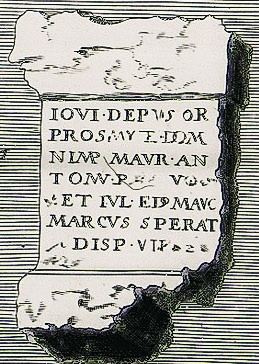 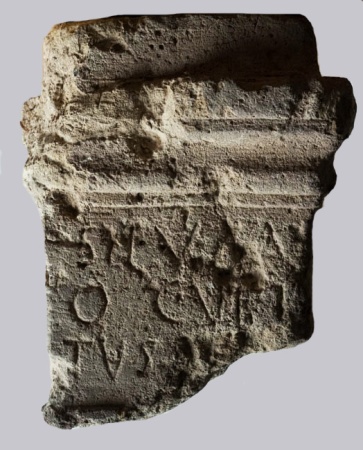 Jupiter Depulsor
Silvanus Magnus
Silvanus
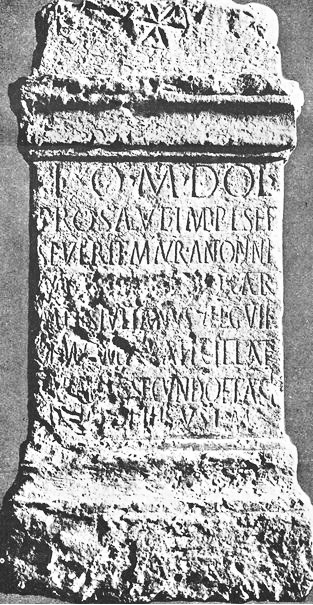 DARUVAR 
Archaeological Museum in Zagreb
AD 209-211
I(ovi) O(ptimo) M(aximo) Dol(icheno)
pro salute Impp(eratorum) L(uci) Sept(imi)
Severi et M(arci) Aur(eli) Antonini
Augg(ustorum) [[---]] Q(uintus) Car-
meus Iulianus
(centurio) leg(ionis) VII
Gem(inae) cum Iul(ia) Att(i)cilla et
Carmaeis Secundo et Atti-
cilliano fili(i)s v(otum) s(olvit) l(ibens) m(erito)
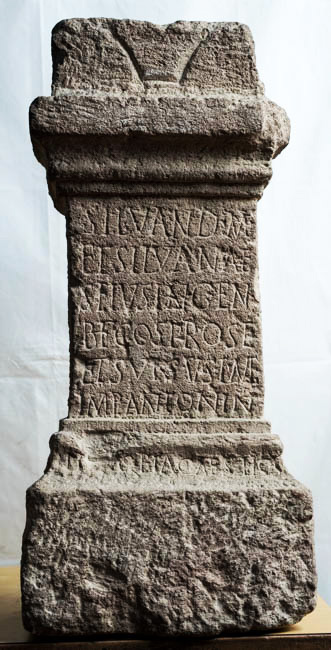 DARUVAR
Archaeological Museum in Zagreb
AD 208 (imperial consulships)
Silvan(o) D(o)m(estico)
et Silvanae
Seius Ingenuus 
b(ene)f(iciarius) co(n)s(ularis) pro se
et suis v(otum) s(olvit) l(ibens) m(erito)
Imp(eratore) Antonin(o) 
III [et]  Geta Caes(are) II co(n)s(ulibus)
Silvanus Domesticus
C  O   N   C  L  U   S   I   O   N  S
SOCIAL STATUS (17 monuments)
       - one inconclusive (dispensator)
       - civilians: 5
       - military: 11 (2 veterans, 9 active soldiers)
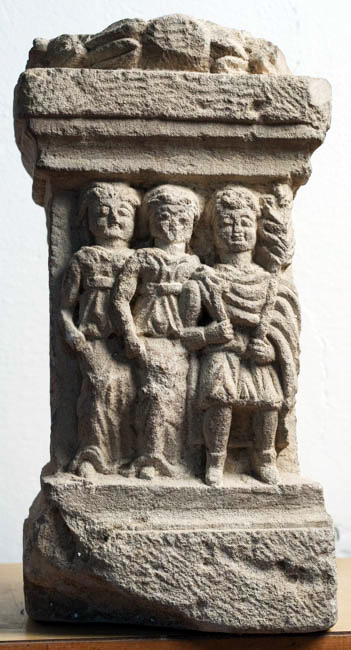 RELIGIOUS WORSHIP (8/9 monuments)
    - Jupiter: 4 (J. Optimus Maximus, J. Dolichenus, J. Depulsor)
    - Silvanus: 3 (Silvanus, S. Magnus?, S. Domesticus, Silvanus  
       and Silvana)
    - Nemesis: 1
ETHNIC-GEOGRAPHICAL ORIGIN (13 gentilicia, 35 cognomina)
       - based on the onomastics; inconclusive
       - cognomina in  tandem with gentilicia mostly suggest  a broad Celtic origin
GENTILICIA: Aelius, Aurelius, Carmeus, Casius, Flavius, Iulia, Nunnidius,  
                         Petronia, Secundius, Sergius, Ulpius, Valerius 
COGNOMINA: Adatilia, Aelianus, Atticilla, Atticillianus, Claudia,Cocceius,  
                          Cupitus, Dignius, Exoratus, Felix, Fronto, Grecus, Herculanus, 
                          Ingenuus, Iulianus, Laelianus, Marcus, Maximianu, Naso, Prisca, 
                          Proculus, Proculianus, Provincialis, Quintus, Restutus, 
                          Saturninus, Secundus, Sextus, Speratus, Scenus, Serenus, 
                          Successus, Surus, Tato, Valerius, Vitalis
THANK YOU FOR YOUR
        ATTENTION!